Lecture 22 Complexity and Reductions
Recap
Algorithms:
Design Ideas:
Divide and Conquer
Dynamic Programming
Greedy
Graph Algorithms
Shortest Path
Minimum Spanning Tree
Matching
Linear Program
Limitation of Algorithms?
Question: What problems are easier to solve using algorithms, what problems cannot be solved using efficient algorithms?
I cannot find a fast algorithm for this problem.
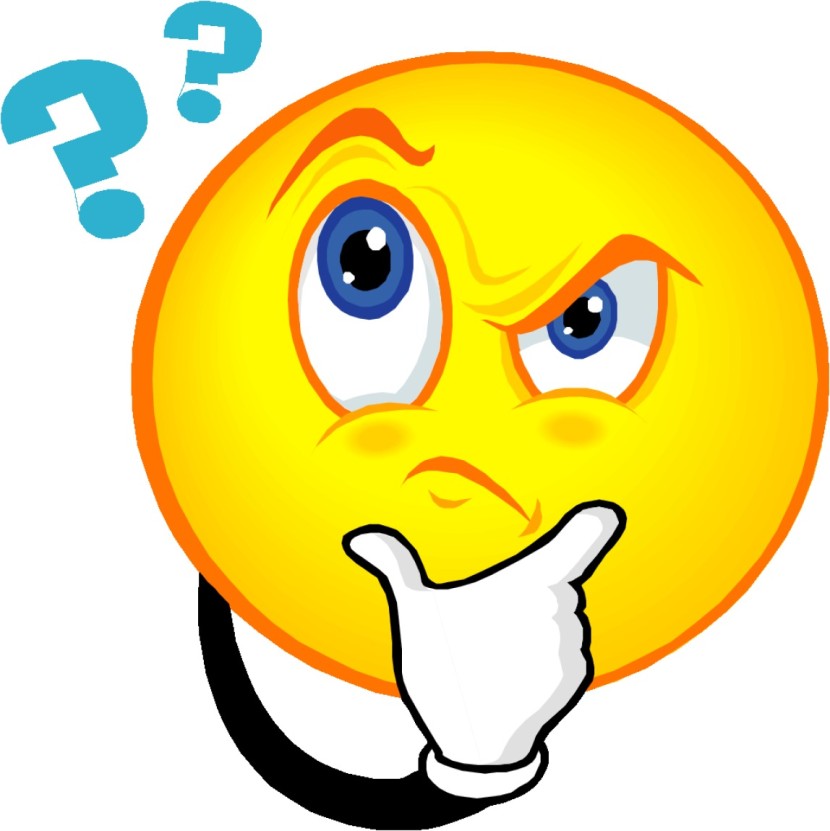 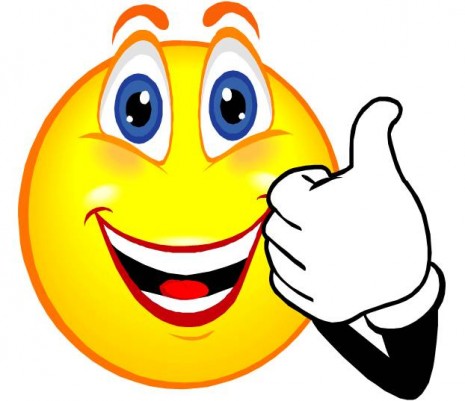 This problem does not have a fast algorithm.
Comparing problems
Question: For two problems A and B, how do we know A is simpler than B? 
Idea: Best algorithm for A is faster than best algorithm for B.

How can we know this even if we don’t know how the best algorithm for A or B?
Idea 1: Special cases
If A is a special case of B, then A is simpler than B.
Example:
A: Shortest path on graphs with no negative edge.
B: Shortest path on graphs with general edge weight.
Example 2:
A: Linear Program in canonical form.
B: A general linear program.
Problem: cannot compare two problems that are not directly related
Also hard to tell whether A is slightly simpler or much simpler.
Idea 2: Similarity in Problem Statement
Conjecture: If problems A and B have similar problem statements, they also have similar difficulty.
Not true!
Example:
A: Given graph G with positive edge weights, find the shortest path from s to t that has no duplicate vertex.
B: Given graph G with positive edge weights, find the longest path from s to t that has no duplicate vertex.
Example 2:
A: Color vertices graph with 2 colors, such that all edges connect two vertices of different colors.
B: Color vertices graph with 3 colors, such that all edges connect two vertices of different colors.
Reductions
A general way of comparing the difficulty of two problems.

A can be “reduced to” B, if given a solution to problem B, we can also solve problem A.
“Solution to B”: Think of as a magical function that is already implemented, given input to problem B, can return the correct answer.
Reduction Examples
A: Find the median of an array.
B: Sort an array.

A can be reduced to B, because we can first sort the array, and then return the middle element.

Runtime of A ≤ Runtime of B + Time of Reduction.
Reduction Examples
A: Longest increasing subsequence.
B: Longest common subsequence.

A can be reduced to B, because given a sequence a[], we can first sort it to get b[]then the LIS of a[] is equal to the LCS of a[] and b[].

Runtime of A ≤ Runtime of B + Time of Reduction.
Reduction Examples
A: General Linear Program.
B: Linear Program in Canonical Form.

A can be reduced to B, because in class we talked about how to convert every linear program into a canonical form.

In this case, A≤B, and also B ≤ A (special case)so the two problems are equally hard.
Easy Problems and Hard Problems
Easy problem: problems that can be solved in polynomial time. (O(n), O(nlog n), O(n3), … )

Hard problem: problems that (we believe) cannot be solved in polynomial time.

Complexity: How hard it is to solve a problem.
Complexity class: A set of problems that are “similar” in difficulty.
Decision Problems
Problems that have Yes/No answers.

Many problems can be converted into decision problems:
Shortest Path: Find the shortest path from s to t.
Decision version: Is there a path from s to t that has cost at most L?
Minimum Spanning Tree
Decision version: Is there a spanning tree with cost at most W?
Easy problems: Class P
All decision problems that can be solved in polynomial time.

These are considered to be easy problems.

All problems we covered in this course are in P.
“Easy to verify” problems: NP
All decision problems such that we can verify the correctness of a solution in polynomial time.
What does it mean to verify?
A prover (who may take a long time to run) will provide the verifier an answer and an explanation.
Verify: Takes the input, answer and explanation. 
If the answer is yes, there should exists an explanation that can convince the verifier.
If the answer is no, no matter what explanation you provide, the verifier should not be convinced.
“Easy to verify” problems: NP
Example 1: Is there a path from s to t that has cost at most L?
If the answer is Yes, the algorithm will also give a path.
How to verify: Given a path, we can just check
1. It is a path from s to t.
2. The total length is at most L.
“Easy to verify” problems: NP
Example 2: Is number x a composite number?
If the answer is Yes, the algorithm will give x = yz.
How to verify: Given the solution, we can check
1. x = yz
2. y, z are integers between 2 and x.
“Easy to verify” problems: NP
Example 3: Color vertices graph with 3 colors, such that all edges connect two vertices of different colors.
If the answer is Yes, the algorithm will give the color for each vertex.
How to verify: Given the solution, we can check if all edges connect two vertices of different colors.
P vs. NP
All problems in P are also in NP.
If I can solve the problem, I don’t need an explanation.
We don’t know if P = NP, but we believe P is not equal to NP.
(Intuition: Solving a problem is harder than setting a problem)
NP
P
Polynomial time reductions
Reduce A to B: if there is a polynomial time algorithm that can transform an instance of problem A to an instance of problem B in polynomial time, such that the answers are the same, then this is called a polynomial time reduction.



Corollary: A is “easier” than B. If B can be solved in polynomial time, then A can also be solved in polynomial time,
A
B
reduction
Hard problems: NP complete
Hardest problems in NP.
If A is in NP, and B is a NP complete problem, then A can be reduced to B.
Corollary: If any of the NP-hard problems can be solved in polynomial time, then P = NP.

Theorem: Cook-Levin: Circuit-SAT is NP-complete.
Harder problems?
There are problems that are not in NP.

Example 1: Halting Problem: given the code of a program, check if it will terminate or not.
This problem is not even solvable.
Example 2: Playing chess: given a chess board with n*n size, with 4n chess pieces, decide whether the first player can always win.
This is believed to be PSPACE complete, and very unlikely to be in NP.